Tabla del 7
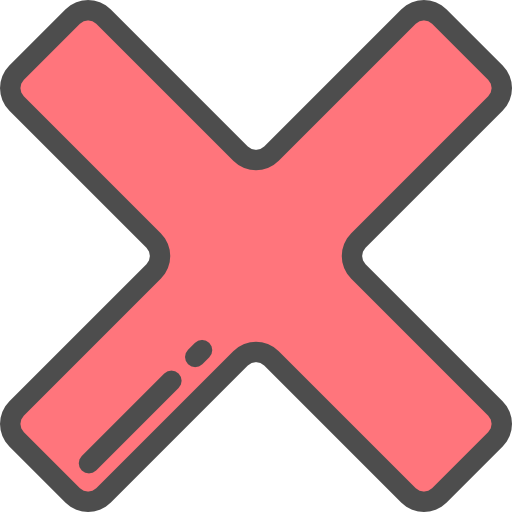 21
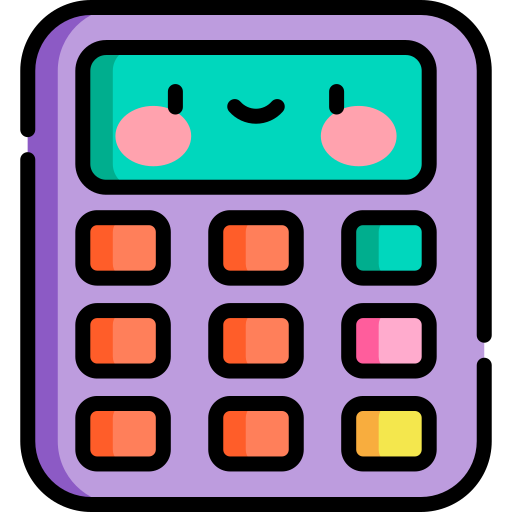 15
¿PUEDES ESCAPAR?
7
14
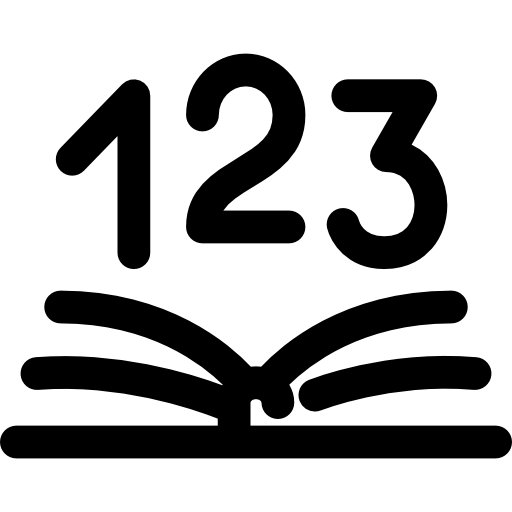 34
28
44
42
36
35
49
69
55
63
¡eres libre!
62
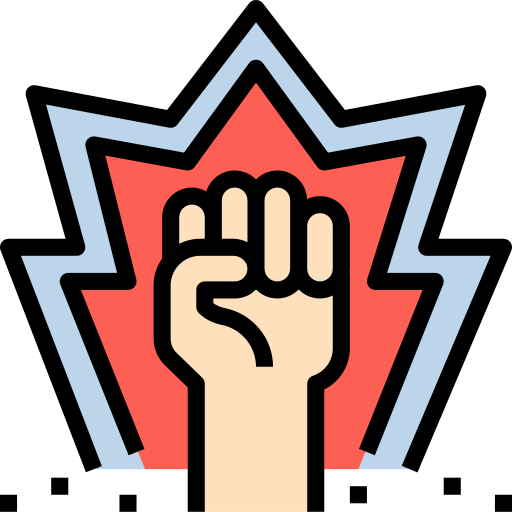 56
70
¡EMPIEZA DE NUEVO!
¡DE PALABRA LLANA EN LLANA IRÁS Y EL LABERINTO Resolverás!
SOÑAR
ÚLTIMO
tapón
PÁGINA
LIBRO
mesa
célula
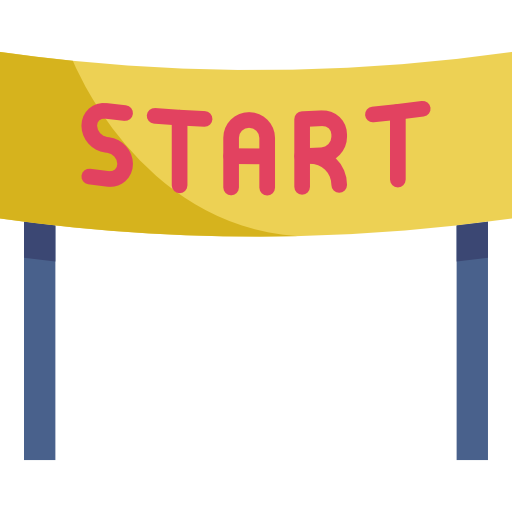 TÚNICA
BARRER
dado
limón
silla
pared
móvil
¿PUEDES ESCAPAR?
MELÓN
PÁLIDO
gótico
saltar
salir
leche
página
verde
mayor
goma
rojo
CORRER
soñar
PÁJARO
beso
ayer
ÁRABE
mural
azul
PATÉ
RAÍZ
anillo
rosa
GÉNERO
PANEL
cajón
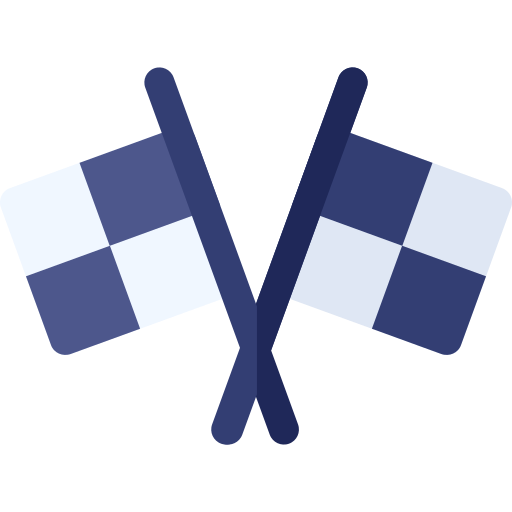 FÁBULA
CANTAR
¡eres libre!
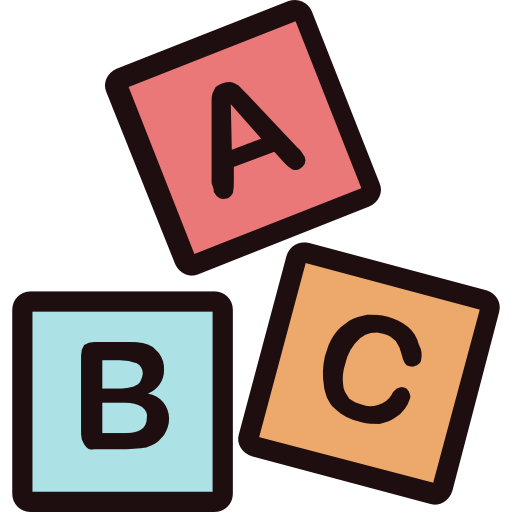 ¡EMPIEZA DE NUEVO!